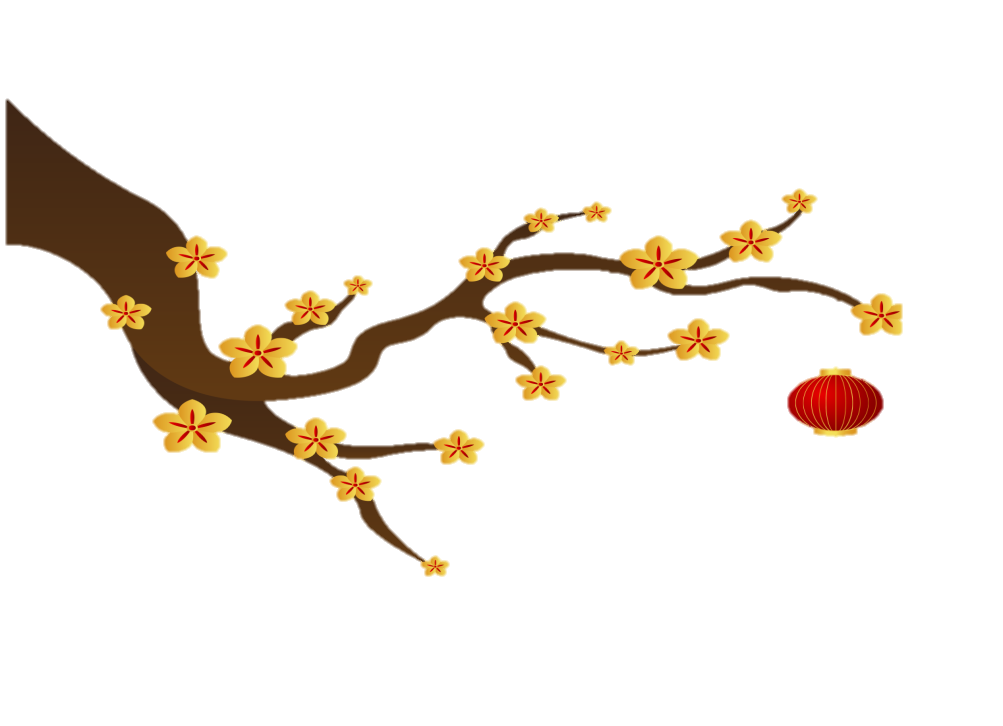 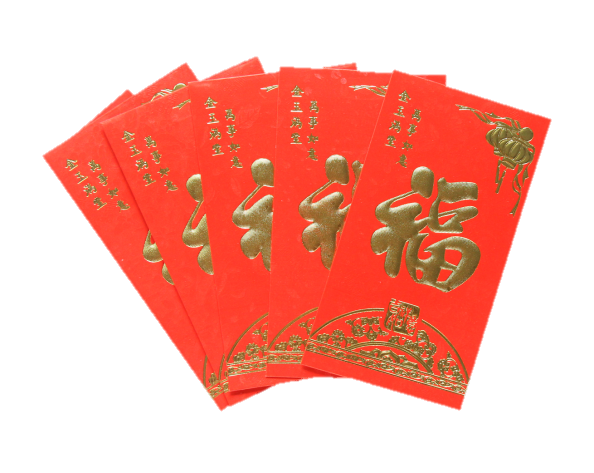 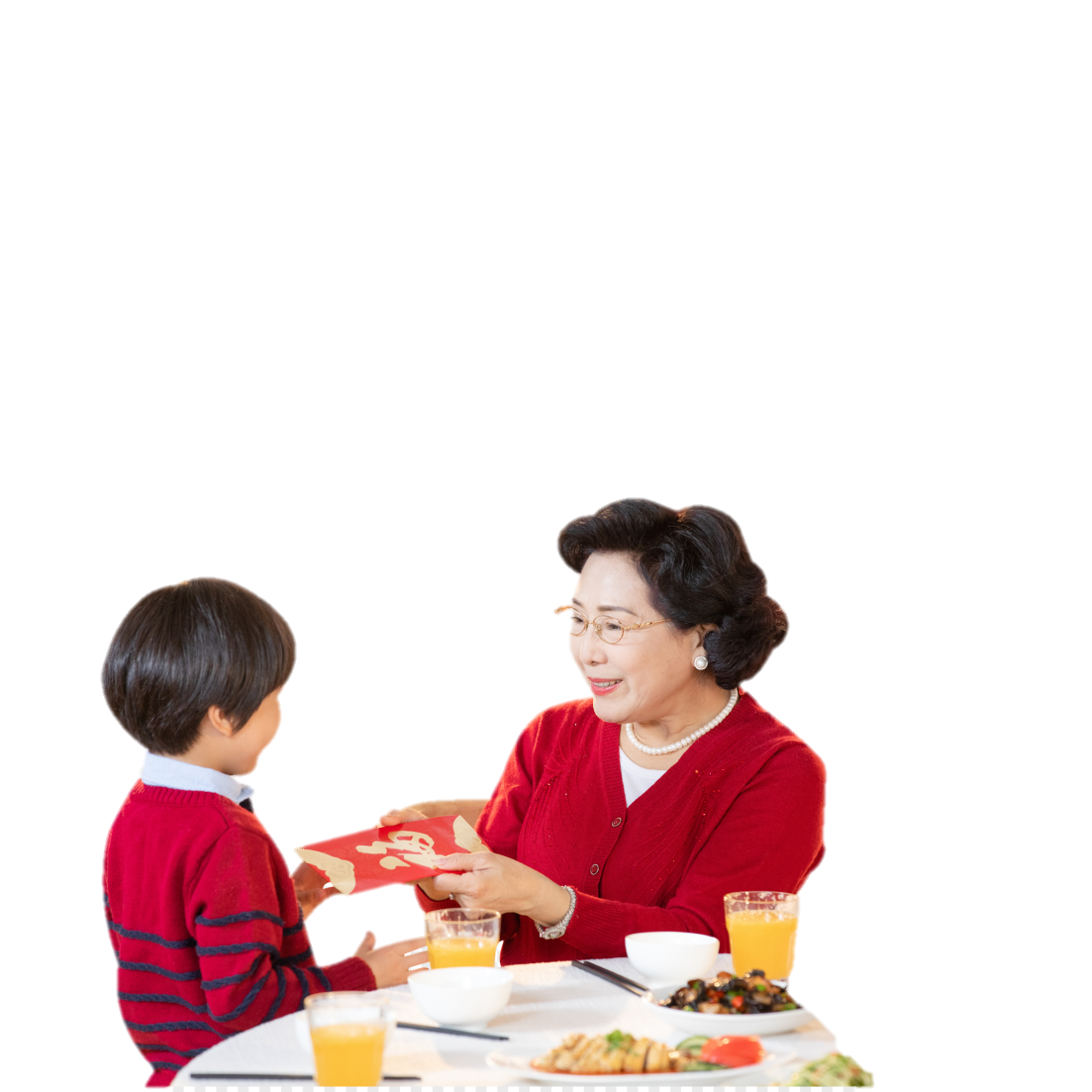 ỨNG XỬ KHI ĐƯỢC NHẬN QUÀ NGÀY TẾT
BÀI 16
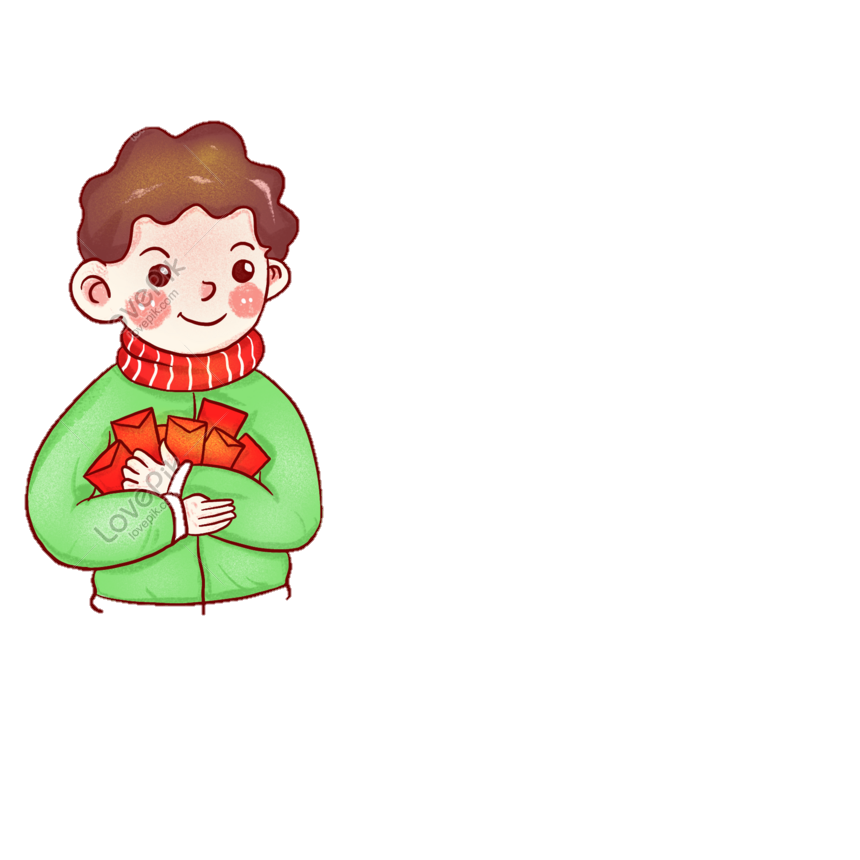 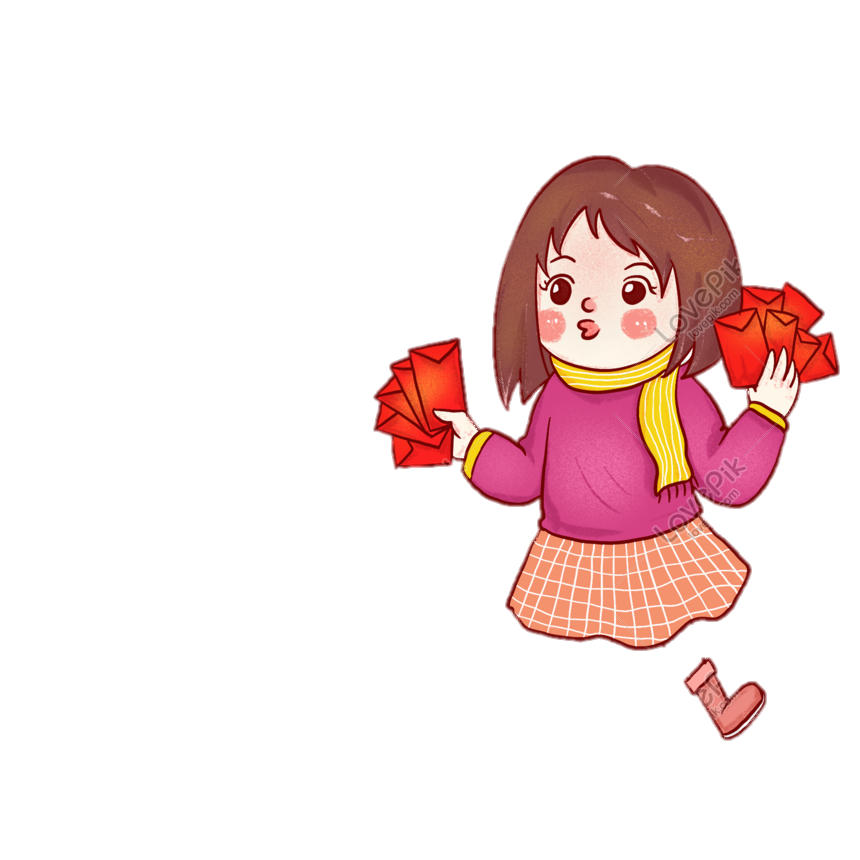 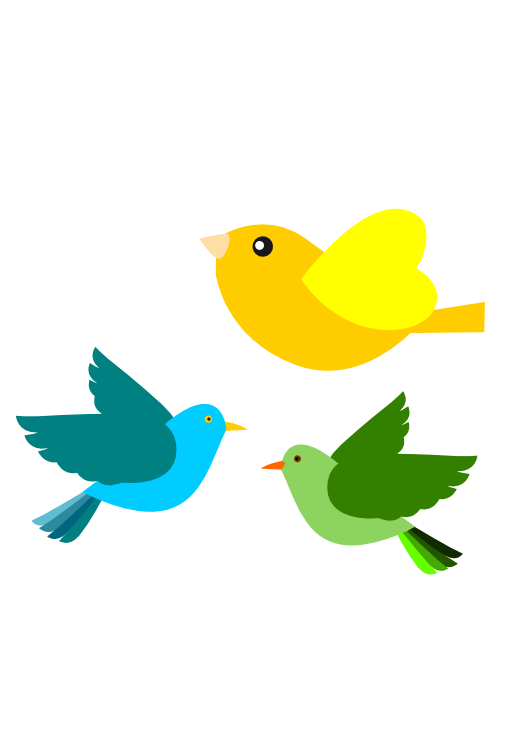 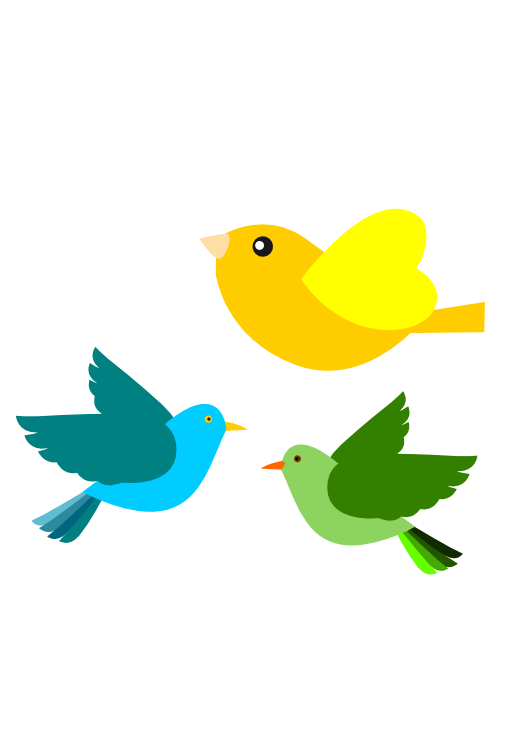 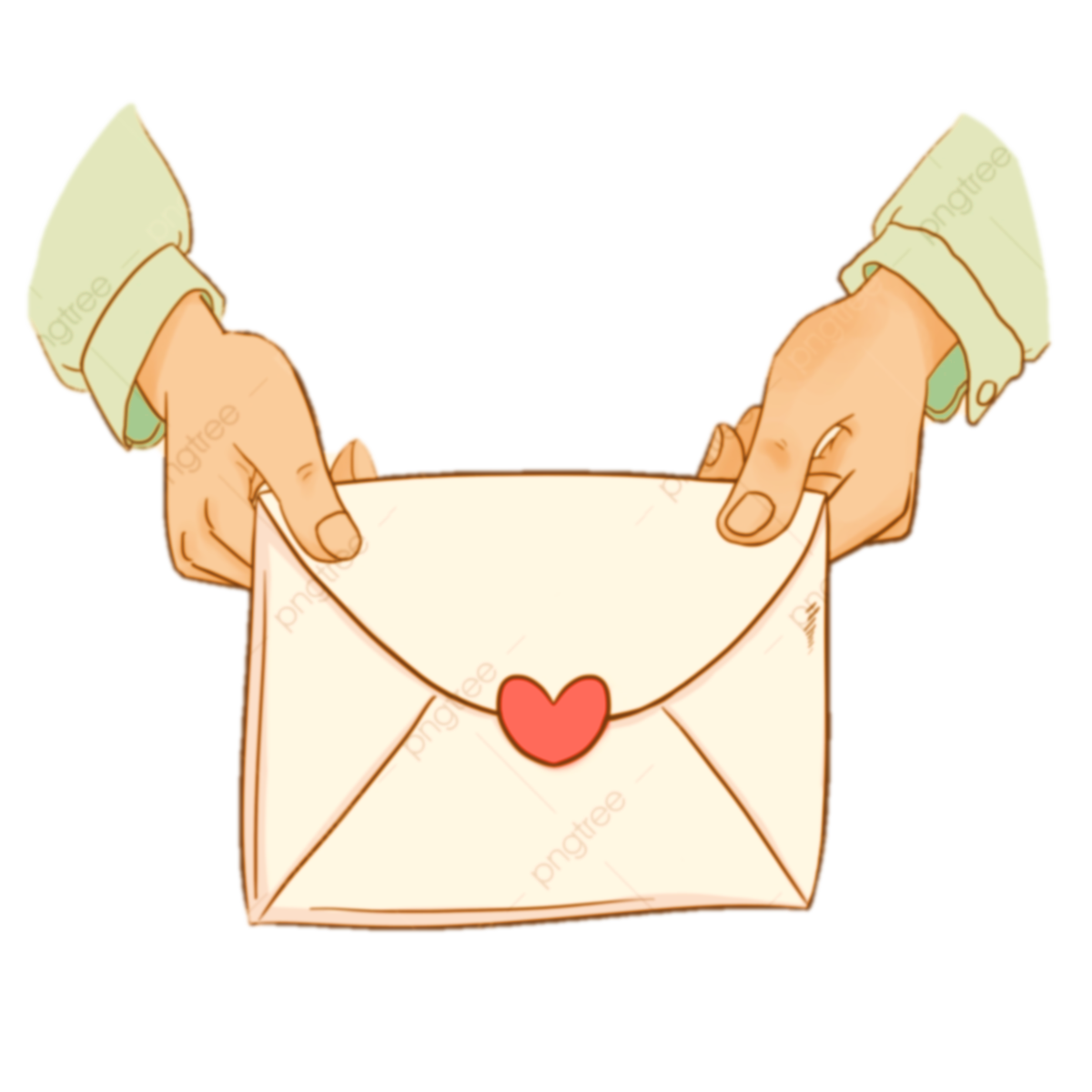 TIẾT 1
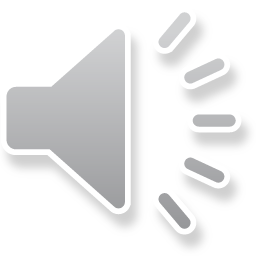 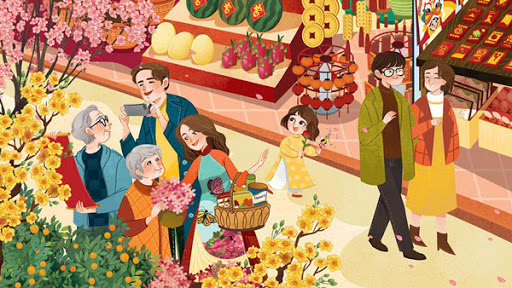 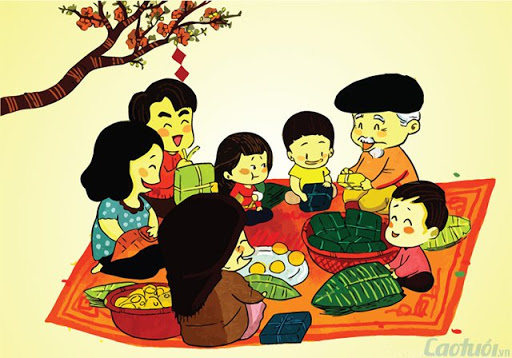 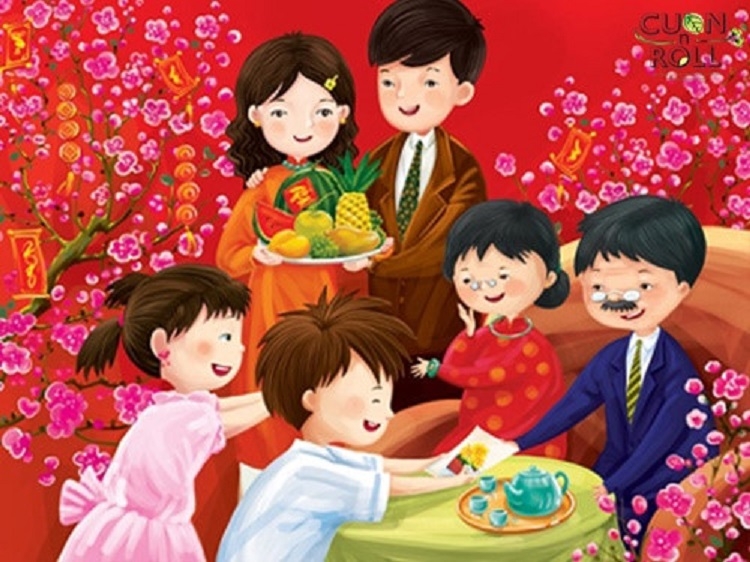 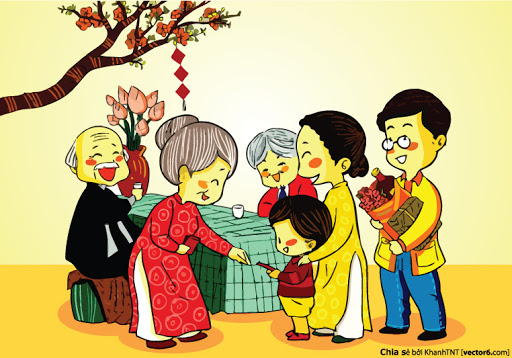 KHỞI ĐỘNG
KHÁM PHÁ – KẾT NỐI
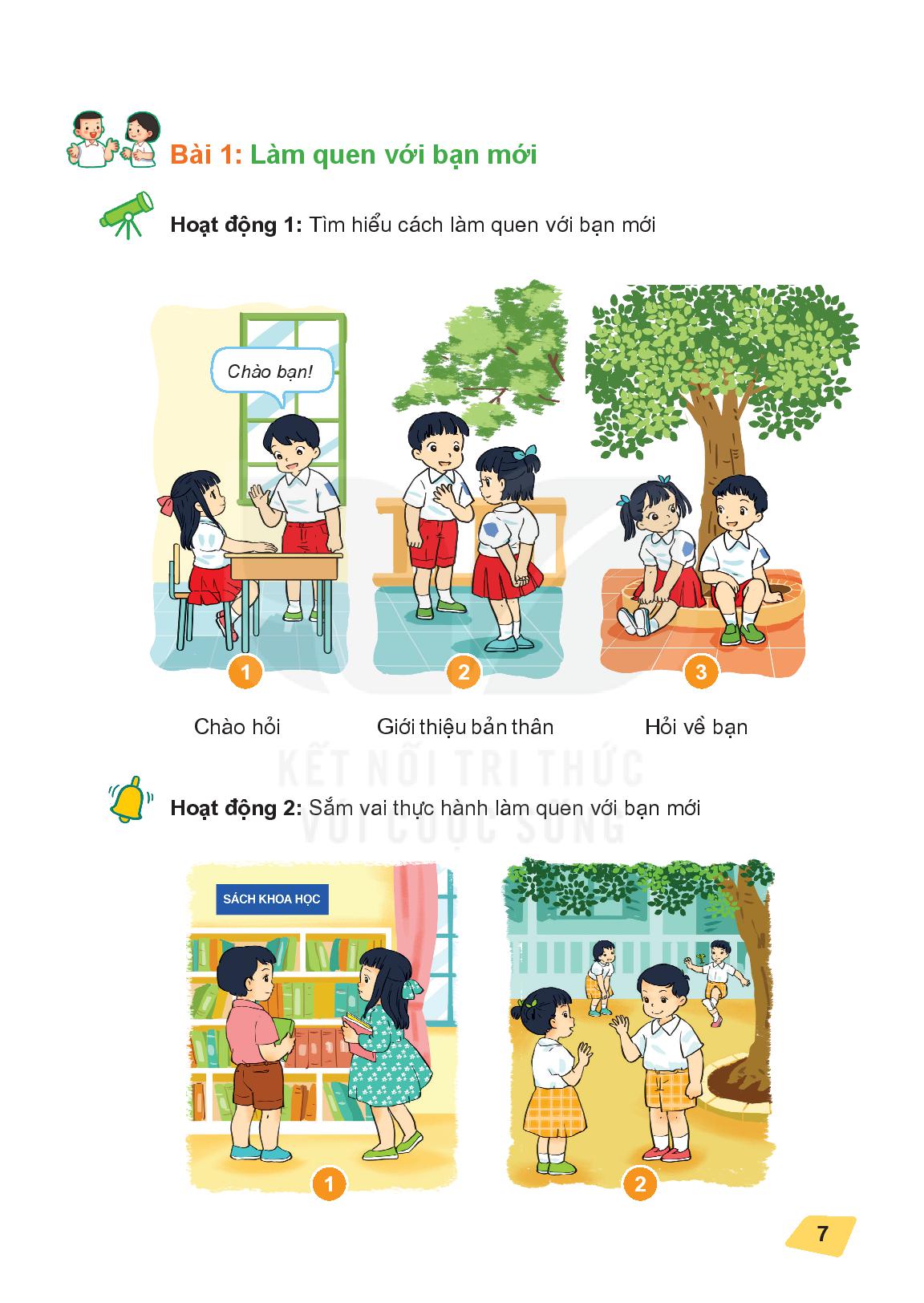 Hoạt động 1
Người thân mong muốn gì khi tặng quà cho em ?
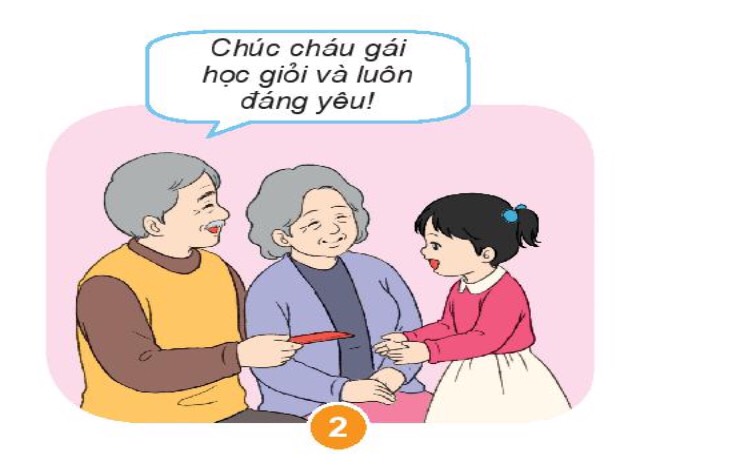 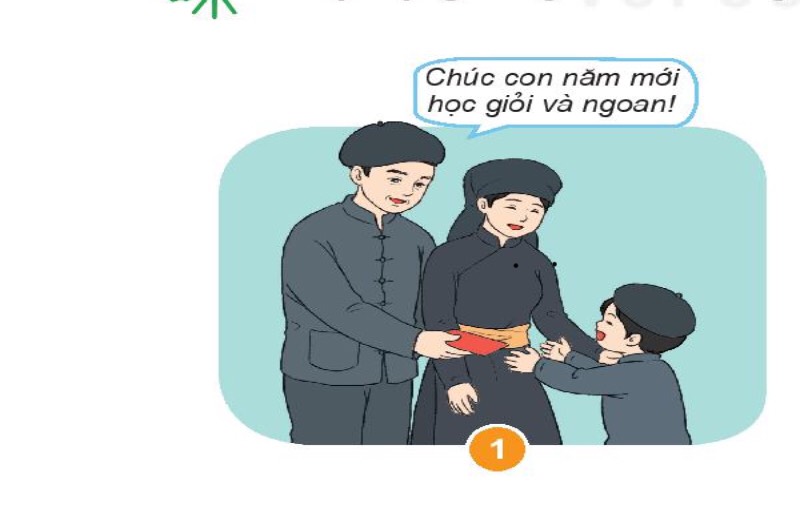 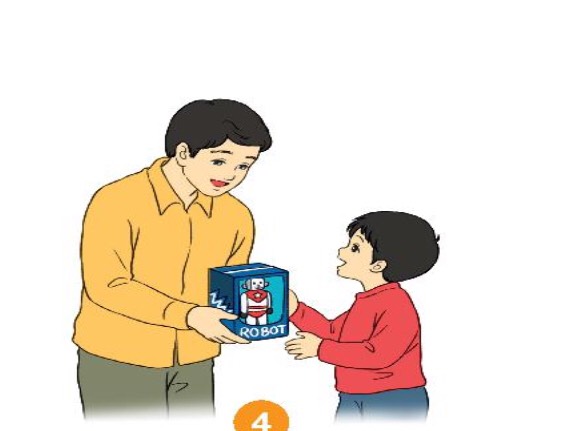 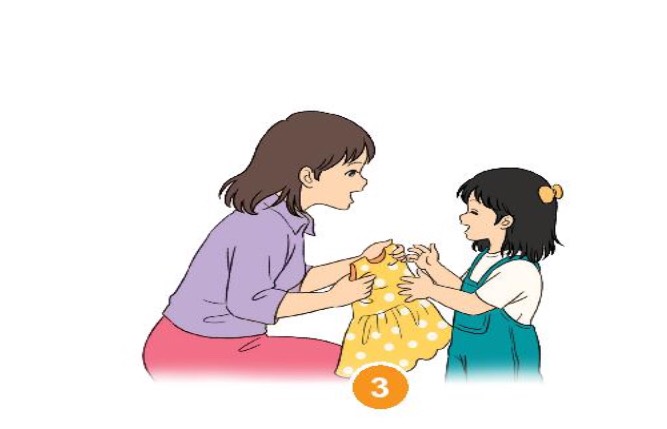 1. Ngày Tết em đã được mừng tuổi tặng quà gì ?
2. Những người tặng quà cho em đã mong muốn 
gì ?
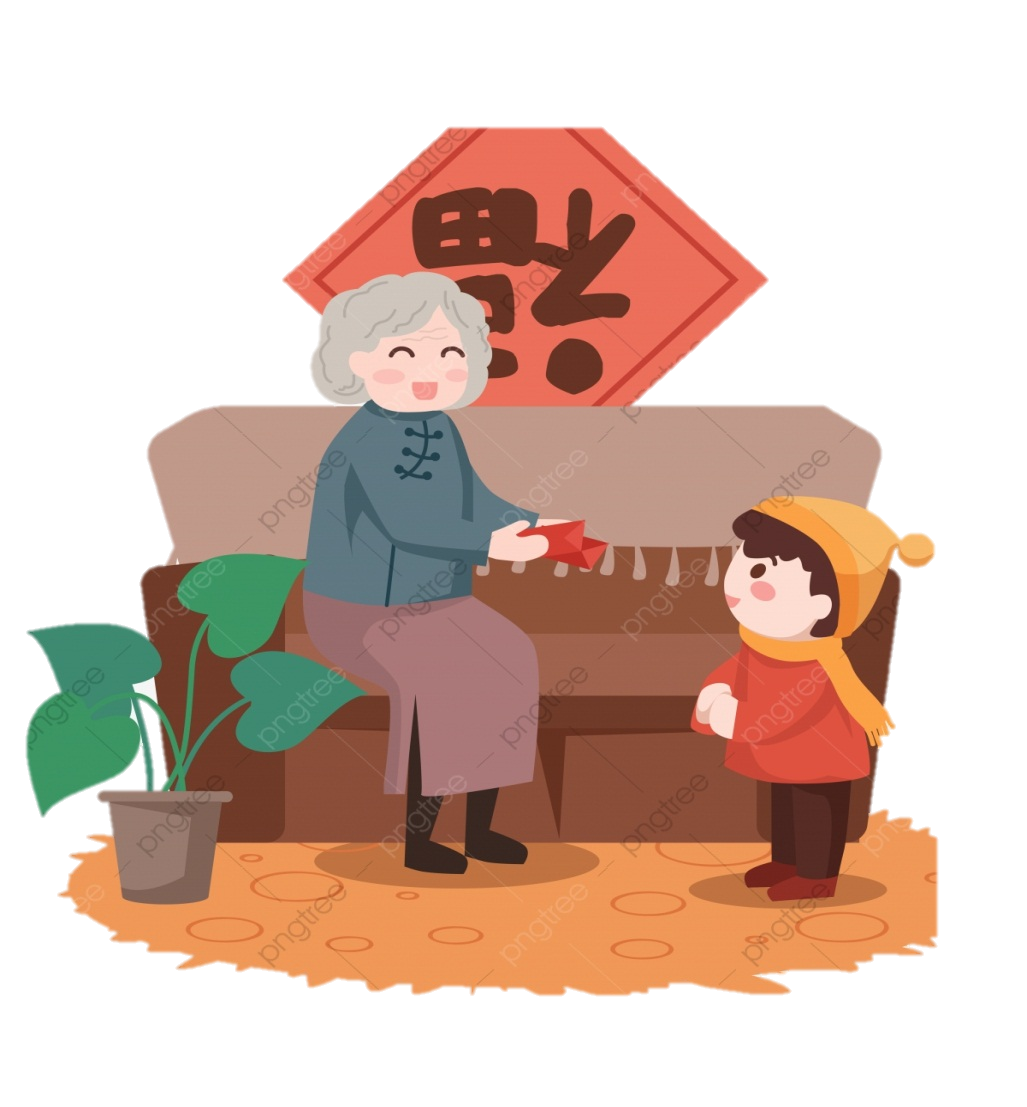 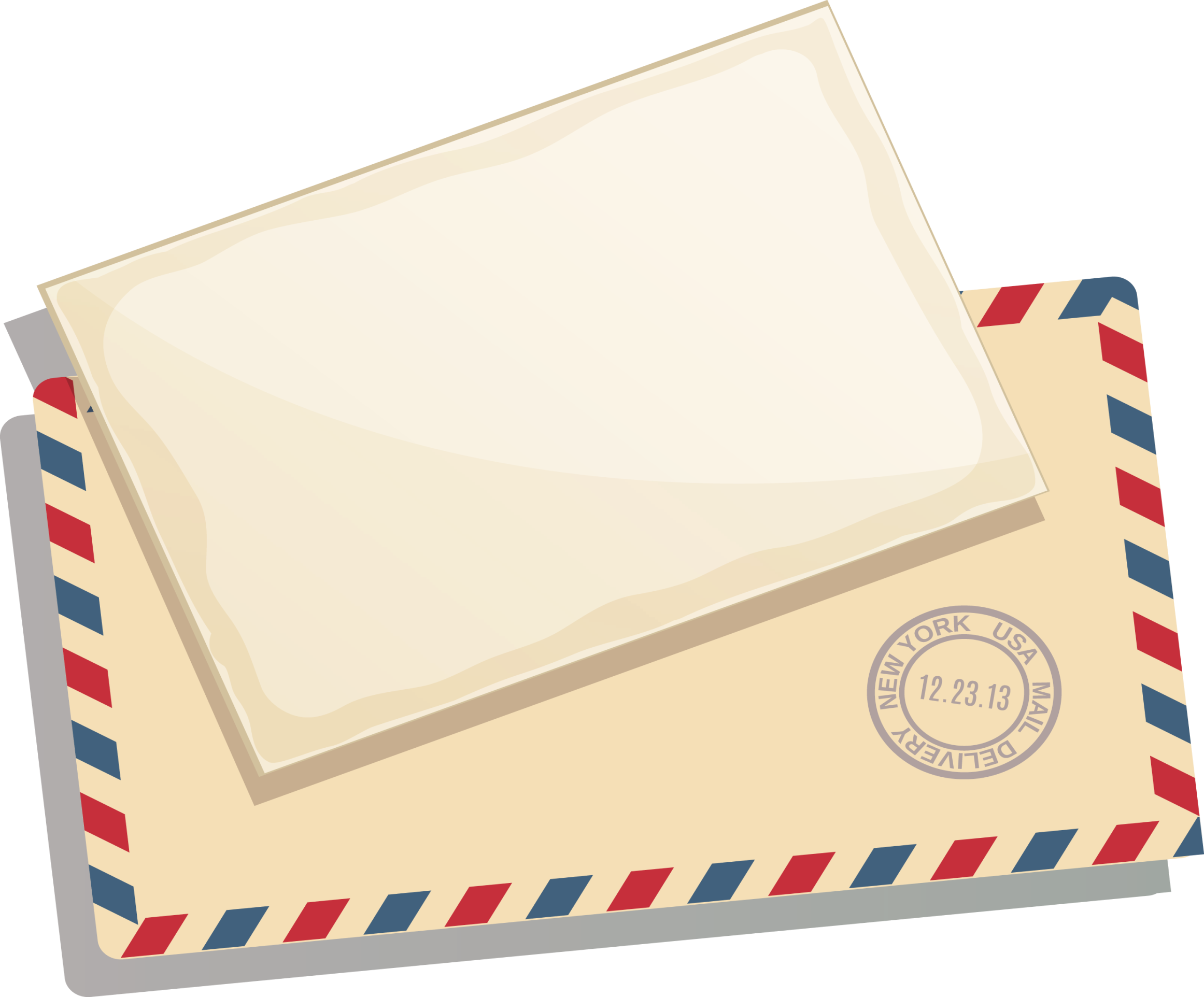 Mọi người mừng tuổi, tặng quà cho trẻ em mong muốn điều tốt lành đến với các em !
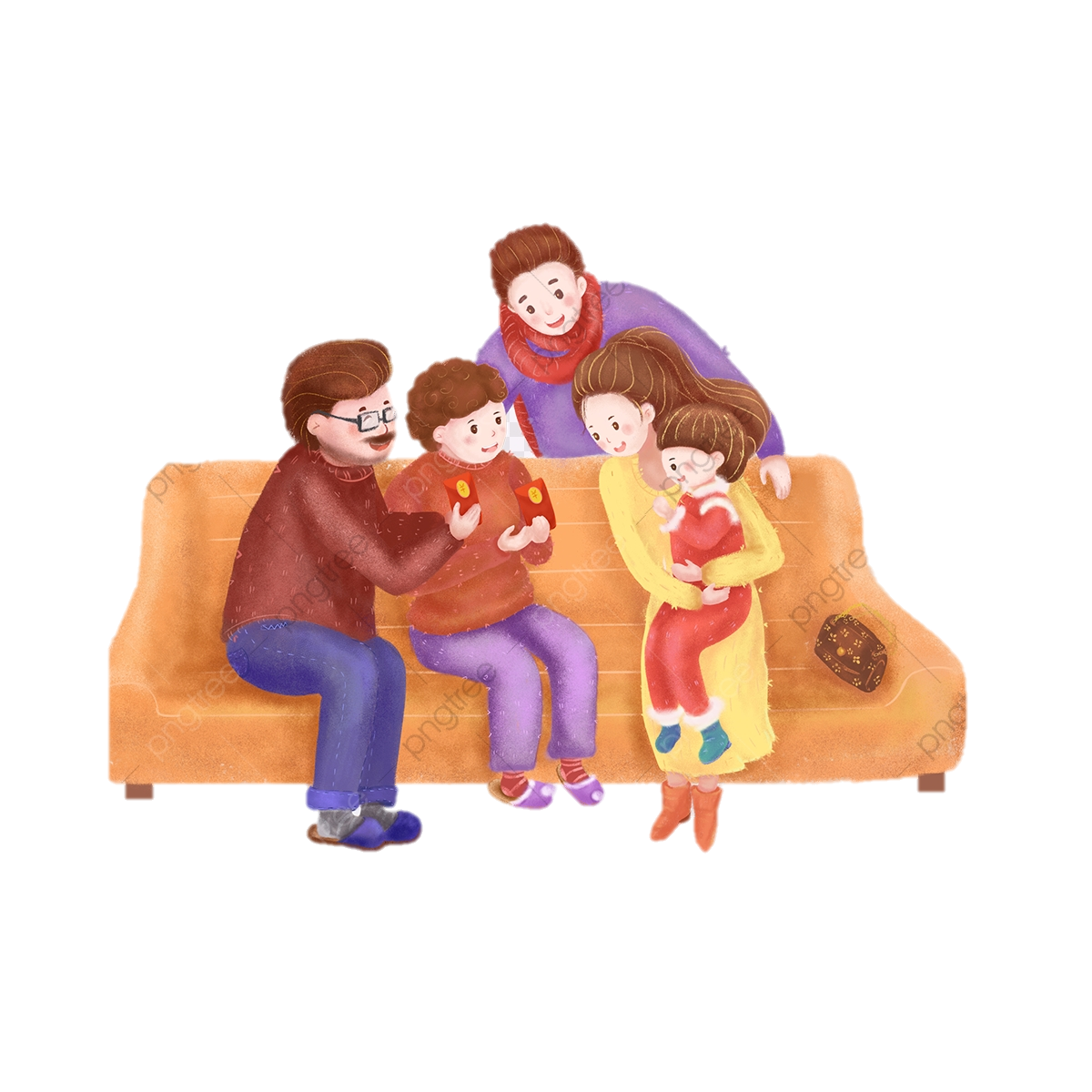 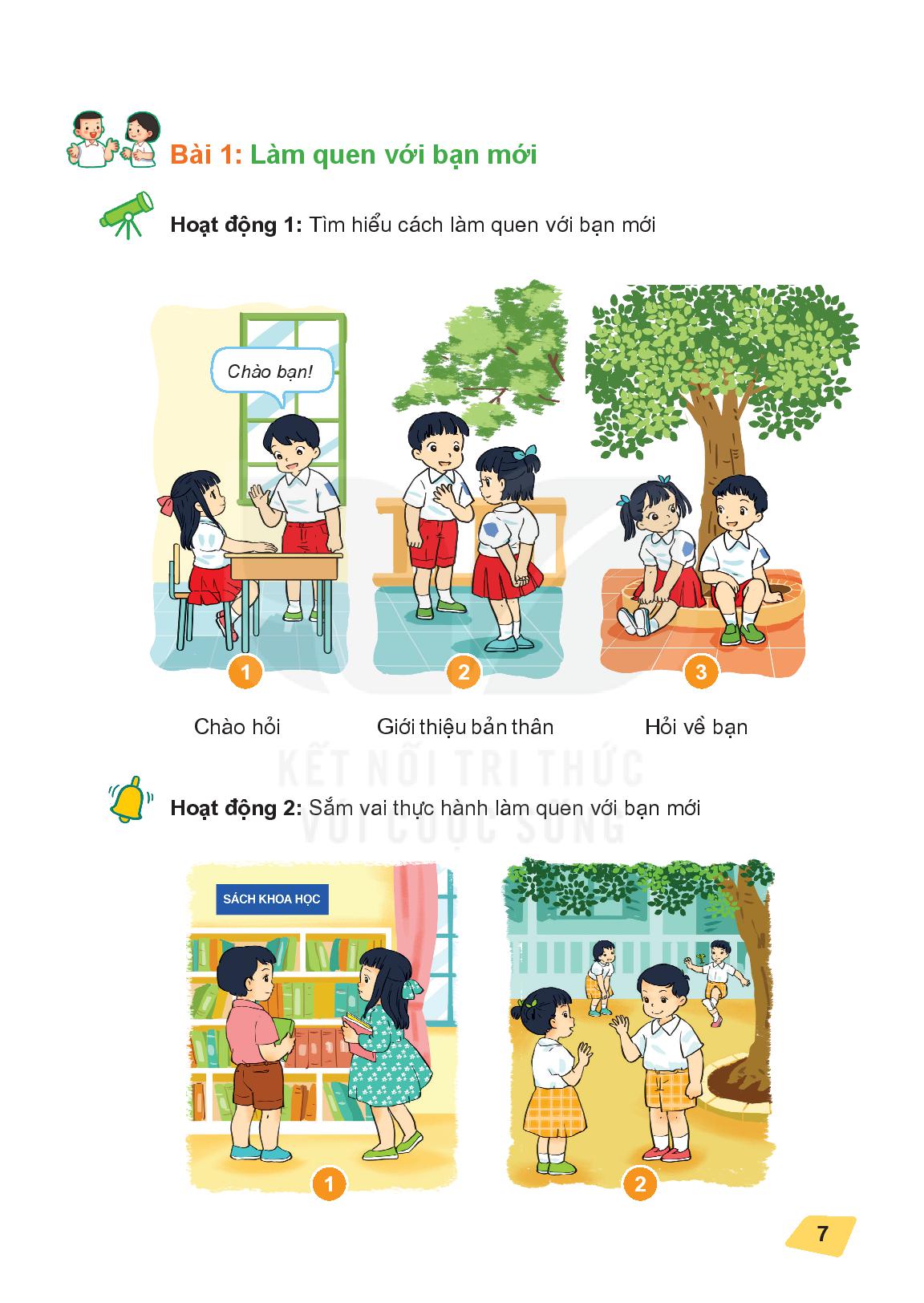 Hoạt động 2
Nhận xét cách ứng xử của các bạn khi được nhận quà
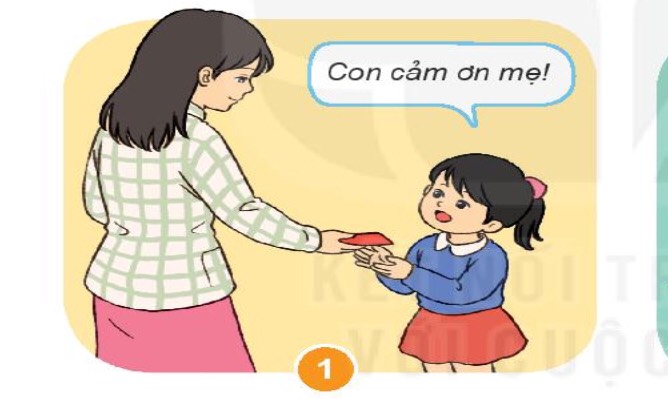 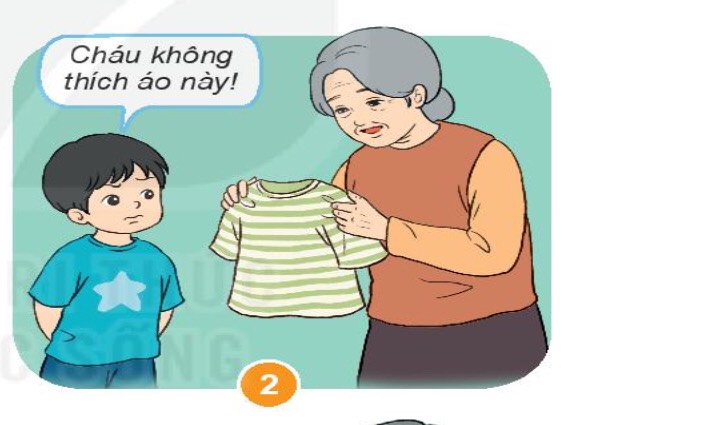 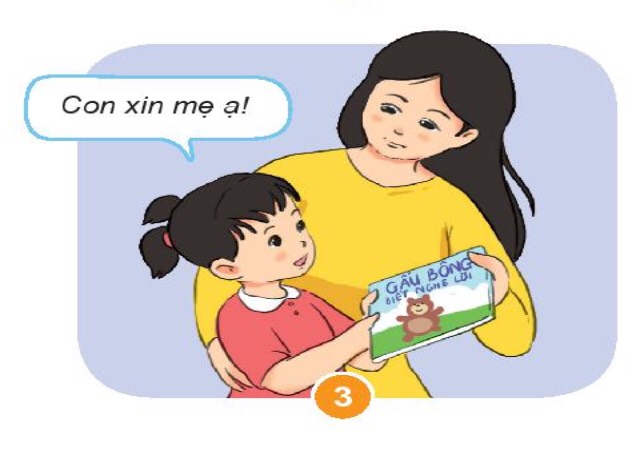 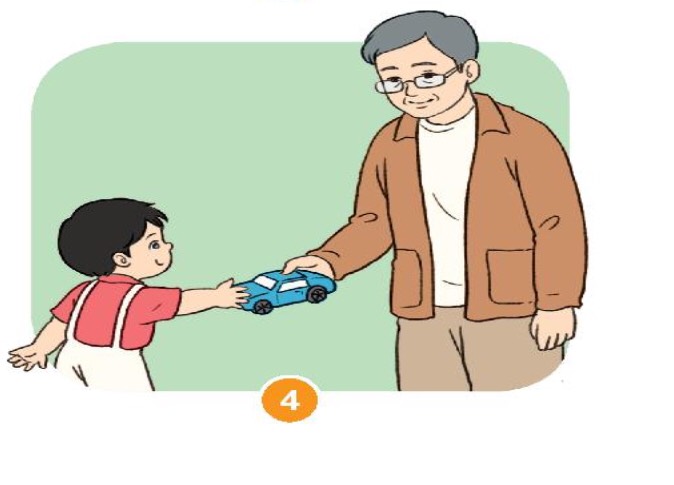 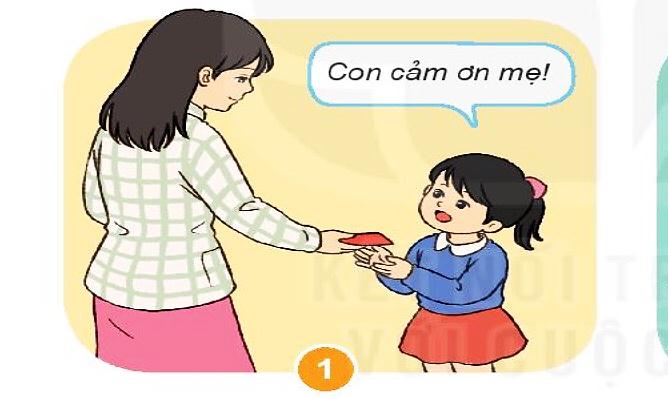 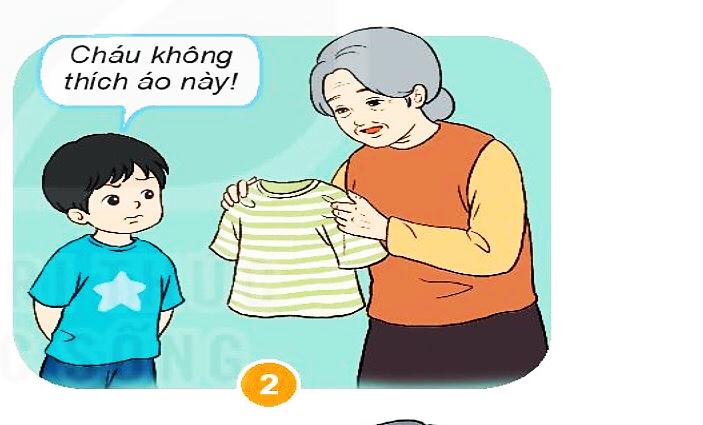 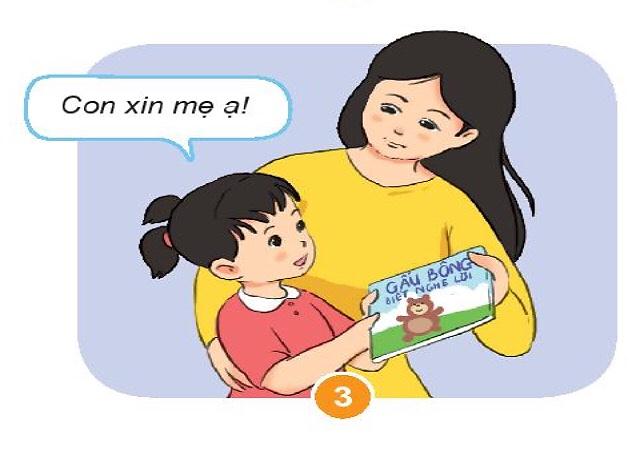 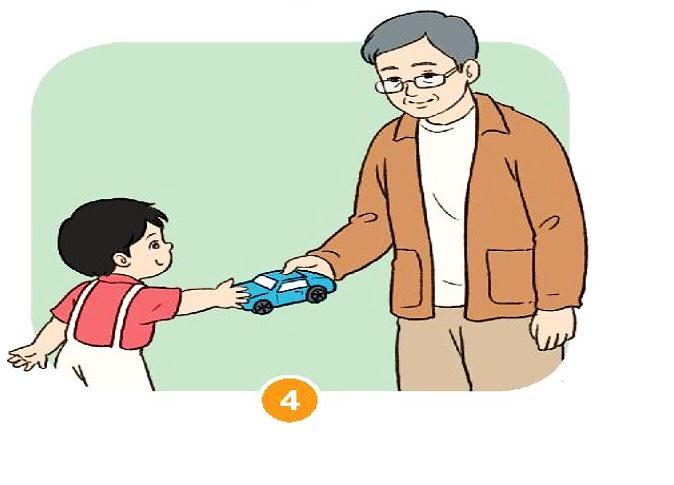 Khi được mừng tuổi, em sẽ nói gì với người mừng tuổi em?
2.  Khi được mừng tuổi em đón nhận quà như thế nào?
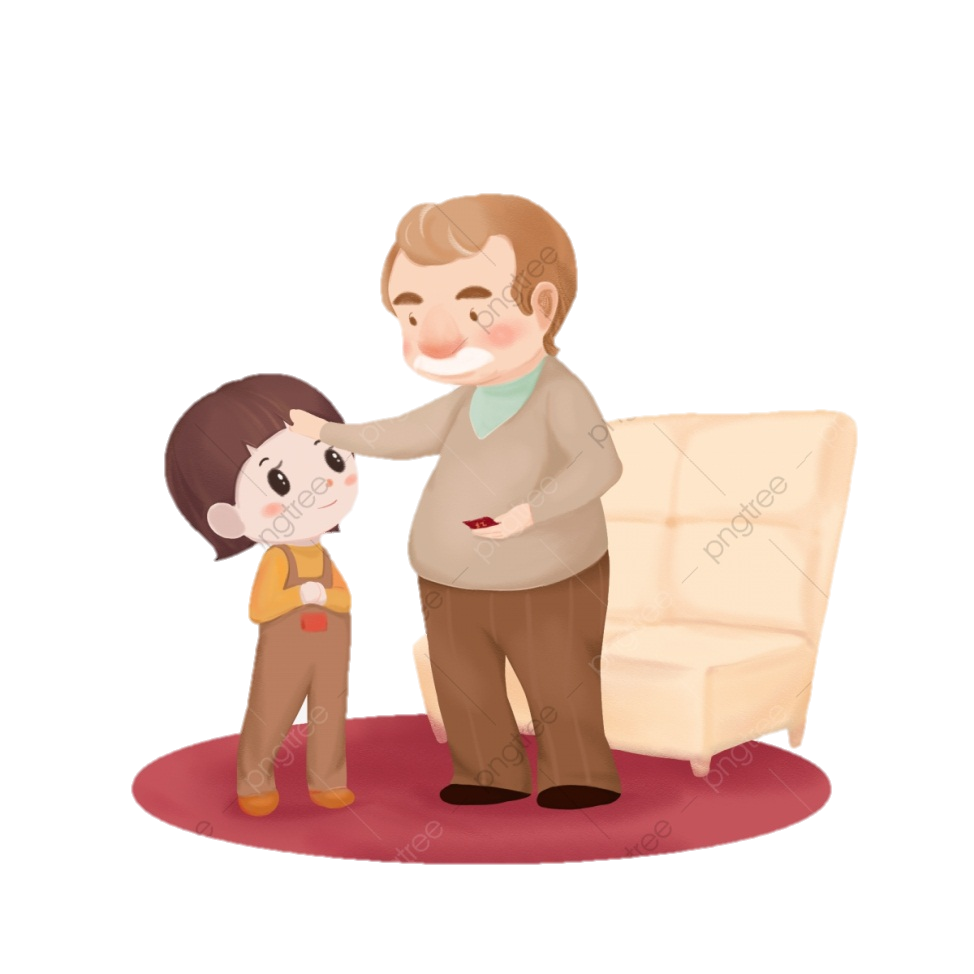 Khi được mừng tuổi em cần :
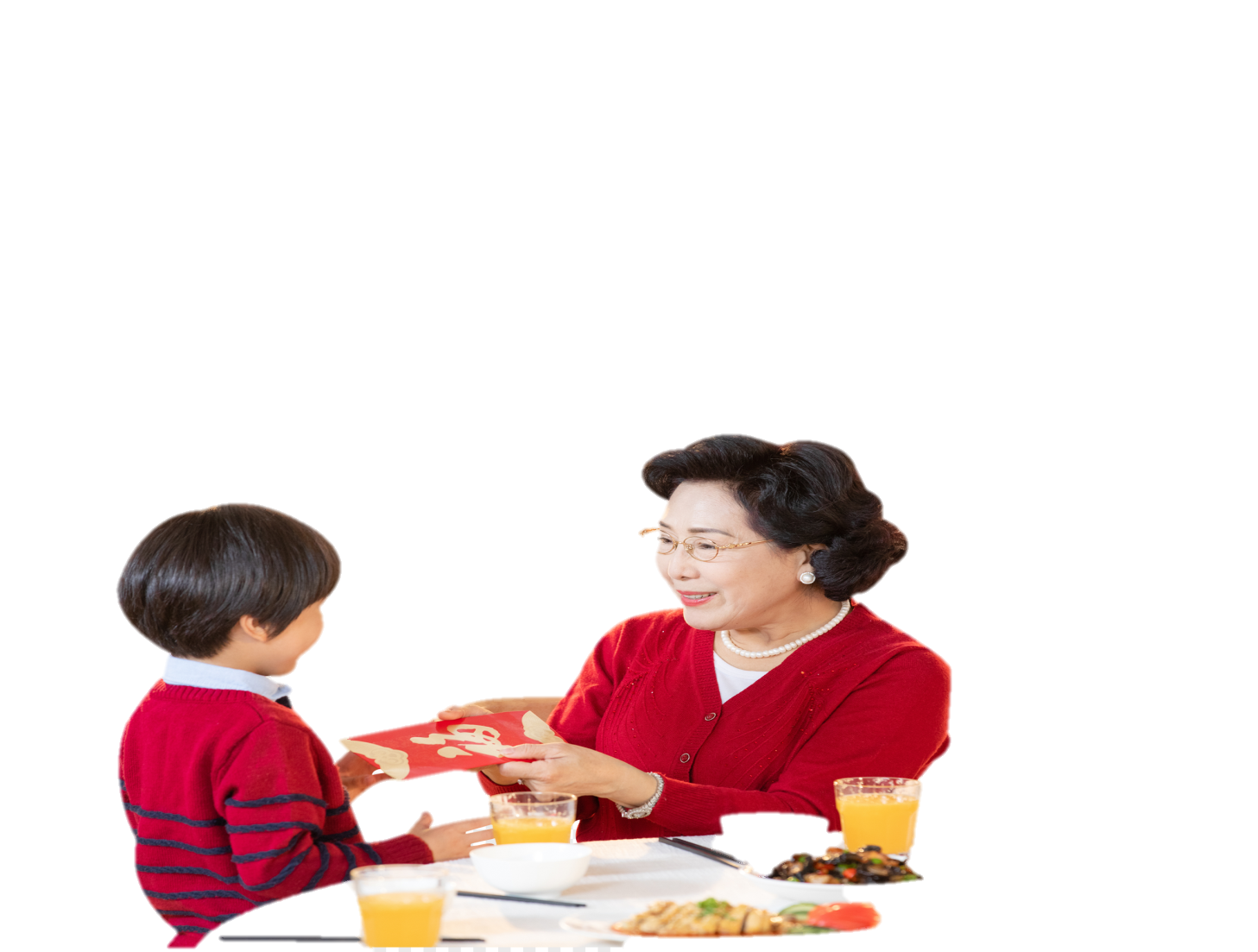 + Đón nhận bằng hai tay.
+ Đầu hơi cúi xuống.
+ Nói lời cảm ơn với người mừng tuổi em.